Project: IEEE P802.15 Working Group for Wireless Personal Area Networks (WPANs)

Submission Title: Discussion and response on the Issues of Draft D2 document from Qualcomm
Date Submitted: November 2022
Source: Huy Nguyen, Yeong Min Jang [Kookmin University].

Contact: +82-2-910-5068	E-Mail: yjang@kookmin.ac.kr	
Re:
Abstract: Response to the Issues of Draft D2 comment from Tero Kivinen
Purpose: Response to the Issues of Draft D2 comment from Tero Kivinen
Notice:	This document has been prepared to assist the IEEE P802.15. It is offered as a basis for discussion and is not binding on the contributing individual(s) or organization(s). The material in this document is subject to change in form and content after further study. The contributor(s) reserve(s) the right to add, amend or withdraw material contained herein.
Release:	The contributor acknowledges and accepts that this contribution becomes the property of IEEE and may be made publicly available by P802.15.
Discussion and response on the Issues of Draft D2 document from Qualcomm
Issue #1: Decorate in CAD document
"802.19 comment on the Coexistence Assessment document from Jon Rosdahl: Missing a space i-- ""wavelength band from 10,000nm ""change to ""wavelength band from 10,000 nm """
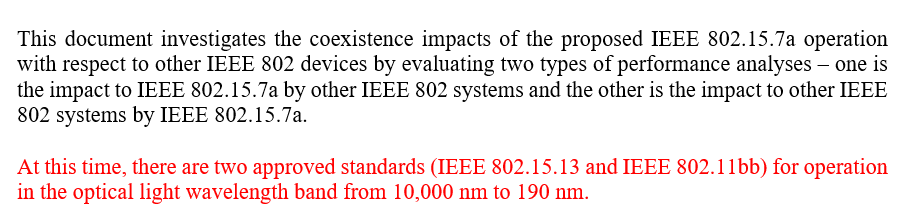 Issue #2: Technical issue
"802.19 comment on the Coexistence Assessment document from Jon Rosdahl: P802.11bb has been placed on the IEEE SA RevCom Agenda, so while it has not completed the publication/approval process, it is nearly so. Is there any concern with the coexistence with P802.11bb?“


In this time, IEEE 802.15.13 and IEEE 802.11bb TG are approved for Task Group process
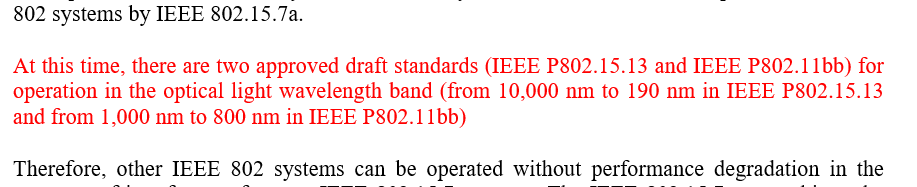